PORTFOLIO COMMITTEE BRIEFING ON HUMAN SETTLEMENTS IN LIMPOPO7 September 2022
OVERVIEW OF PRESENTATION
1. Purpose
2. Asbestos Eradication
3. Mud houses
4. Blocked projects
5. Auditing and Upgrading of informal Settlements
6. Title Deeds
7. Rapid land release
8. Conditional Grants Expenditure
10. Challenges and Mitigations
2
1. PURPOSE
The presentation seeks to  update the Portfolio Committee on:

 Progress and plans by the Limpopo Department of CoGHSTA to address the various human settlements’ sector  priorities; and

Spending on conditional grants
3
2. ASBESTOS ERADICATION
The Minister of Human Settlements, at a briefing in March 2021 that concluded visits to the nine provinces outlined that the department would implement a number of policy amendments in the new financial year which included eradication of asbestos roofs in the country. 

In line with the directive,  Limpopo CoGHSTA has commenced with a process aimed at eradicating the asbestos in the province. 

The Department has partnered with the Housing Development Agency(HDA) to implement this strategic programme. Two main projects currently under implementation are (i)the eradication of asbestos roofs in Seshego township and (ii)the audit/assessment of all asbestos roof structures in the Province.

To this effect, the HDA has been appointed to eradicate one-thousand five hundred(1500)   asbestos roofs in the township of Seshego within Polokwane Municipality.

The detail of the project is outlined below:
4
SESHEGO ASBESTOS ERADICATION - PROGRESS
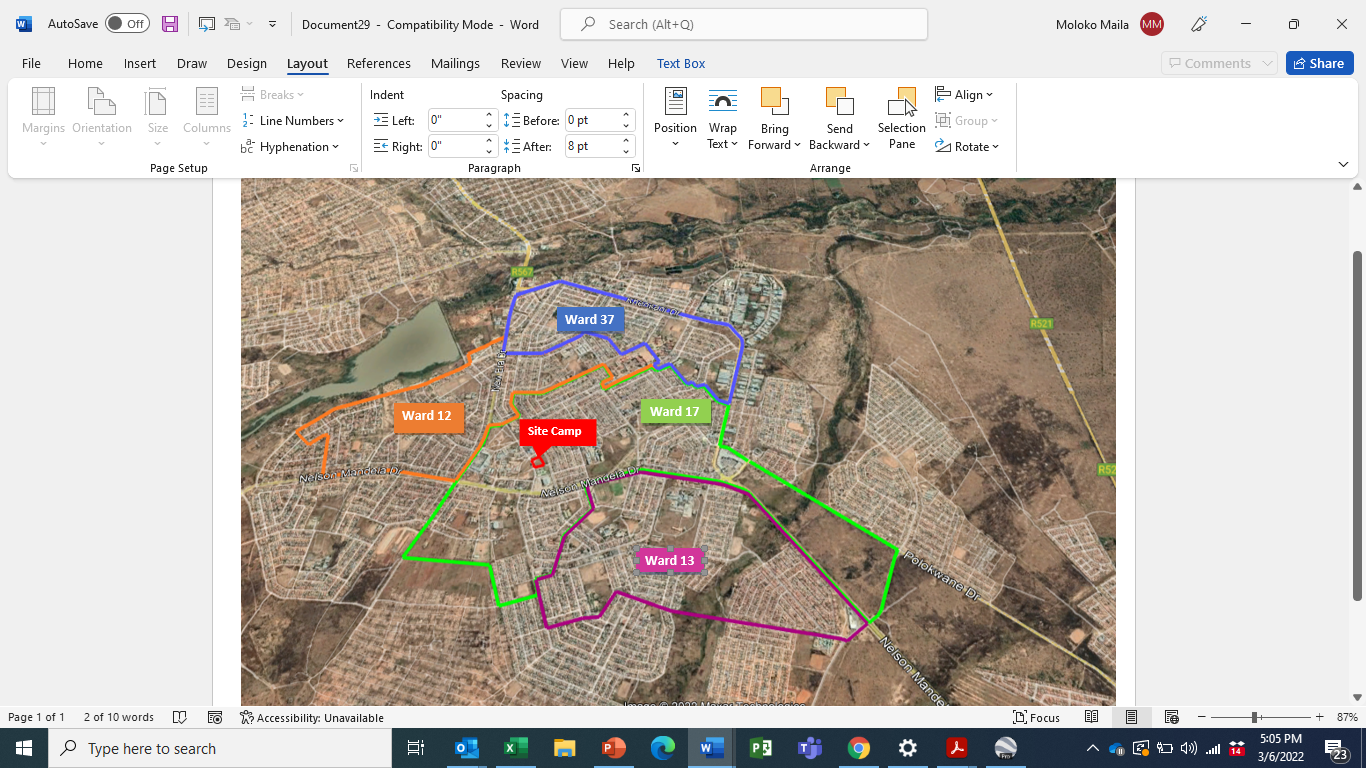 5
SESHEGO ASBESTOS ERADICATION - PROGRESS
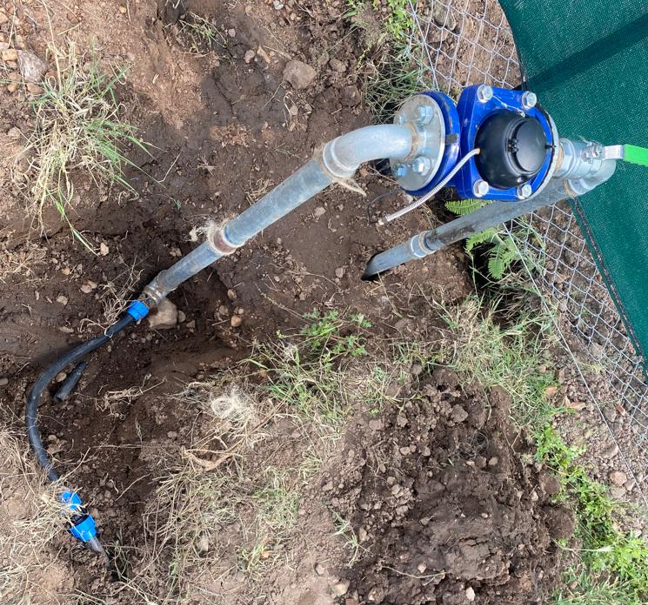 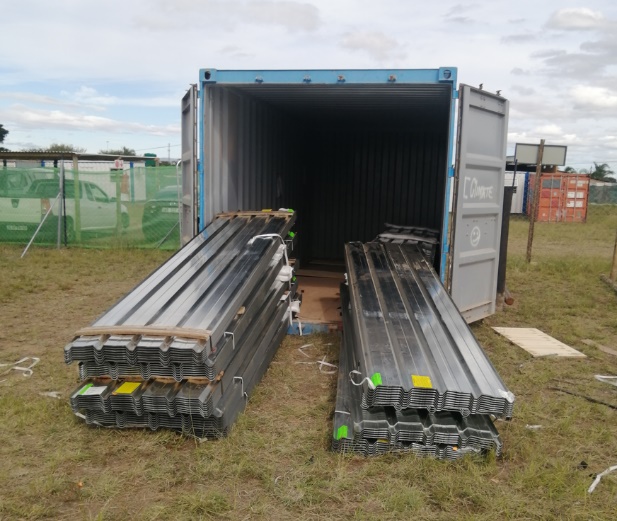 6
ASBESTOS ERADICATION
The second priority is to develop a comprehensive Provincial Asbestos Replacement Programme by  February 2023. 
To this effect, the department is finalizing the appointment of the HDA to conduct and audit of all asbestos structures in the Province as per the project plan outlined below:
7
2. ERADICATION OF MUD HOUSES
The Province continues to prioritise rural housing in order to improve the quality of life the vulnerable residents.  Target for 2022/23 for rural housing in 3610
Since the province had not quantified the number of unhabitable mud houses, it has been a challenge to assess the impact of the rural housing programme.
To close this gap , the department  will  utilize Community Development Workers(CDWs) to conduct an audit/assessment/enumeration of all mud structures requiring replacement. 
The  audit will be completed by end November 2022, and the audit  report will be concluded by December 2022.
The finalization of the development areas , and subsequently the 2023/24 Business Plan will have clear targets on this area.
8
3. BLOCKED HOUSING PROJECTS
Limpopo had  478 blocked projects on the Housing Subsidy Systems due to several reasons such as:
Non-performance by contractors
Contracts lapsed,
Terminations,
Balances still reflecting on projects
Following the intervention of the Ministerial War room on blocked projects, the HSS was cleansed, reducing the number of the projects from 478 to 161 due to some projects were confirmed to be closed .
NHBRC has been  engaged to do structural integrity assessment on blocked projects older than 5 years , and this exercise will be concluded by December 2022.
9
LIST OF BLOCKED PROJECTS ON HSS
10
4. INFORMAL SETTLEMENTS AUDIT
In order to plan properly for the eradication of informal settlements, the Department has undertaken an audit of informal settlements in the Province during 2013/14.

The audit revealed that the Limpopo Province had 81 informal settlements , affecting approximately 47 783 households requiring different interventions from township establishment, tenure upgrade, relocation, etc.

The process of reviewing the Informal Settlement Development Strategy is currently underway.

The following map reflects the spread of the informal settlements per district: effect:
11
LIMPOPO ISU
Vhembe
IS=7
HH=1 340
Pop.=5 140
Capricorn
IS=5
HH=5 550
Pop.=22 200
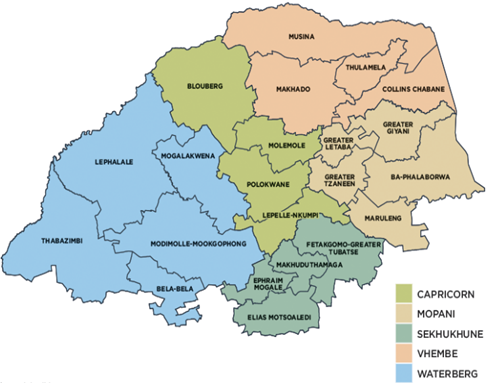 Waterberg
IS=33
HH=23 032
Pop.=94 512
Mopani
IS=19
HH=9 485
Pop.=37 940
PROVINCIAL
IS = 81
HH=47 783
Pop.=197 698
Sekhukhune
IS=17
HH=8 376
Pop.=37 906
12
PROVINCIAL ISU STRATEGY
Pillar 1: Integrated Development Planning
Ensuring integrated informal settlement upgrading plans 
Prevention of illegal occupation of land
Security of tenure
Densification
Pillar 2: Accelerating Incremental Upgrading
Pillar 3: Capacity Building & Empowerment
Community the centre of the upgrading process
Pillar 4: Exploring various forms of shelter provision
Rental housing strategy 
Identification of sites
Feasibility of setting up institutions
Social Labour Plans & the role of mining sector should inform this strategy going forward
Pillar 5: Land release strategy & programme for informal settlement upgrading programmes
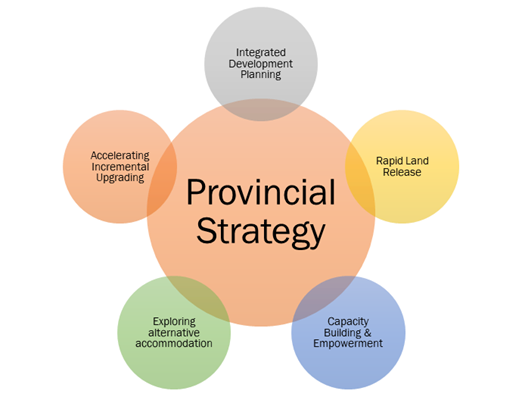 13
Project Prioritization
Category B1 Settlement
Land acquisition
Water/sanitation (basic interim services)
Category A Settlement
Municipal owned land
Feasibility study complete
Township established
Category C Settlement
Site not viable for upgrading
Urgent need for relocation
Category B2 Settlement
Land acquisition
Water/sanitation (emergency services
Emergency services
Immediate upgrading
Township est
Interim bulk services
Land acquisition 
Relocation
The following slides provides a summary of progress made on the implementation of the strategy:
14
INFORMAL SETTLEMENTS LIMPOPO
CATEGORY A – INFORMAL SETTLEMENTS (Township establishments completed, permanent services installed, top Structures completed and Only Title deed transfers outstanding
15
INFORMAL SETTLEMENTS LIMPOPO
CATEGORY B1 – INFORMAL SETTLEMENTS (Township establishments in progress, interim services installed, Top Structures and Title deed transfers outstanding)
16
CATEGORY B1 – INFORMAL SETTLEMENTS (Township establishments in progress, interim services installed, Top Structures and Title deed transfers outstanding)
17
4. RAPID LAND RELEASE
The overall objectives of the Rapid Land Release Programme is to:

Provide for the release of land and land tenure to ensure that individuals and communities are able to take advantage of the available housing opportunities.
Provide communities with the ability to gain access to the necessary land to leverage township businesses, urban agriculture and sporting and recreational opportunities
18
RAPID LAND RELEASE: PRIVATE LAND ACQUIRED
19
RAPID LAND RELEASE: PRIVATE LAND ACQUIRED
20
RAPID LAND RELEASE: PUBLIC LAND RELEASED
21
RAPID LAND RELEASE: PUBLIC LAND RELEASED cont
22
TITLE DEEDS
23
GRANTS PERFORMANCE
24
PERFORMANCE OVERVIEW AS AT 31ST AUGUST 2022
The HSDG Budget allocation for 2022/23 is R906 953 000 while ISUPG allocation is R269 465 000. The allocated budget is earmarked to deliver 4 485 units and 6 055 sites. 
Financial Performance 
The cumulative expenditure for HSDG as at end August 2022 is R 232 882 095 translating to 26% of the original budget. 
The cumulative expenditure for ISUPG as at end August 2022 is R 61 284 391 translating to 23% of the original budget. 
       Non-Financial Performance- Housing Units 
The housing units delivered as at end August 2022 are 2002 against a target of 4 485 units translating to 45%
Non-Financial Performance- Sites
There were no sites delivered as at end August 2022 against an annual target of 6 055 sites. 
Non – Financial Performance- Title Deeds
There were 801 title deeds transferred as at end August 2022 against an annual target of 2 000 translating to 40%.
25
PROJECTIONS vs EXPENDITURE FROM 2022/2023 FY31 AUGUST 2022
26
Summary of 2022/23 capital budget and expenditure as at 31 August 2022
27
CHALLENGES AND MITIGATIONS
28
CHALLENGES AND MITIGATIONS
29
THANK YOU